圓柱在牆壁上的影長
在公園有兩座垂直於水平地面且高度不一的圓柱，兩座圓柱後面有一堵與地面互相垂直的牆，且圓柱與牆的距離皆為 120 公分。敏敏觀察到高度 90 公分矮圓柱的影子落在地面上，其影長為 60 公分；而高圓柱的部分影子落在牆上，如圖所示。已知落在地面上的影子皆與牆面互相垂直，並視太陽光為平行光，在不計圓柱厚度與影子寬度的情況下，請回答下列問題：
(1) 若敏敏的身高為 150 公分，且此刻他的影子完全落在地面上，則影長為多少公分?
(2) 若同一時間量得高圓柱落在牆上的影長為 150 公分，則高圓柱的高度為多少公分?       請詳細解釋或完整寫出你的解題過程，並求出答案。                                                  【108 會考 非選第 2 題】
150
90
60
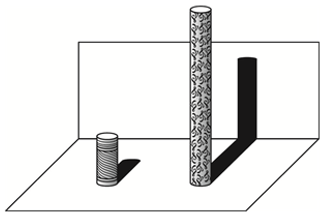 150
120
[Speaker Notes: [讀題]
來看 108 年會考試題，在公園有兩座垂直於水平地面且高度不一的圓柱，這兩個圓柱，都與地面垂直，
兩座圓柱後面有一堵與地面互相垂直的牆，這面是與地面垂直的牆，
且圓柱與牆的距離皆為 120 公分，把數據先標在圖上。
敏敏觀察到高度 90 公分矮圓柱的影子落在地面上，其影長為 60 公分；
這根比較短的圓柱高度 90 ，影長為 60。繼續看題目
而高圓柱的部分影子落在牆上，如圖所示，高的圓柱的影子一部份在地上、一部分在牆上。
已知落在地面上的影子皆與牆面互相垂直，並視太陽光為平行光，
在不計圓柱厚度與影子寬度的情況下，請回答下列問題：

[第一小題]若敏敏的身高為 150 公分，且此刻他的影子完全落在地面上，則影長為多少公分?
我們畫個簡圖<動> 來看看，這是敏敏，身高 150，垂直站在地面，太陽光這樣斜斜射下來，這一段就是他的影子長。
因為題目條件有給當下這個時候，90 公分的矮圓柱，影長是 60 公分<動>
而且太陽光視為平行線，代表這兩個角相等，也就是這兩個三角型是相似的，
假設此時敏敏影子長為 x 公分，
就可以用對應邊成比例 150：90 = x ：60，約分，5：3 = x ：60 ，就可以得到 x = 100 公分。

第一小題不難，關鍵在於因為太陽光視為平行光，這兩個角相等，
就能夠判斷出這兩個三角形 AA 相似，利用對應邊成比例來計算影長。

[第二小題]若同一時間量得高圓柱落在牆上的影長為 150 公分，這一段是 150 公分，
則高圓柱的高度為多少公分呢?
請詳細解釋或完整寫出你的解題過程，並求出答案。

為了方便講解，老師將高圓柱以及他的影子另外畫出來<動>，
底下 120 是地面上的影長，150 是牆上的影子長度，左邊是高圓柱，
圓柱和地面的影子垂直、地面的影子與牆面也垂直。
現在陽光這樣射下來<動>，
因為已經知道在牆壁上的影長是 150 公分，
所以從影子最高點作平行地面影子的直線<動>，
這邊就會是直角，也就有個矩形，
這一段就是 150、現在只要設法求到上面這一段的長度，
就可以知道圓柱總高度。

因為這是長方形所以這一段 120，這邊是直角，
而且，因為這是太陽光線，這個角就是剛剛第一小題的這角，
也就是上面的三角形與這個 90、60 的這個三角形相似，
假設這一段長度是 y，因為相似，y：90 = 120：60，
約分後內項乘積等於外項乘積，
就算到 y = 180，
所以圓柱高度為 180 + 150 = 330 公分。

[重點整理]
解這類幾何的題目，最重要的就是將圖畫出來，
要求這個圓柱的高度，很自然的就會從題目給的陰影長度，
畫出這條水平線(1)後，就知道這段長度是 150 公分，
接著再透過剛才三角形相似，利用邊長比例(2) 就可以求出上面這一段的長度，
兩段加起來就是圓柱的高度了。

第二小題的解題中，
因為題目有說地面上的影子與牆面互相垂直，
以及牆上影長 150 已知，
所以老師從牆上的影子最高點作一條平行線 (1)，
製造出長方形，這樣就可以知道這邊 150 公分，
以及這一段 120 公分，
接著只要利用相似形對應邊成比例 (2) 就可以求出圓柱上半部的高度了。]